Hartelijk welkom bij de Nederlandse Bridge Academie
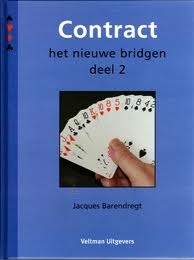 Hoofdstuk 12

Het tweede bijbod (2)
Contract 2, hst 12
1
?
N
W      O
      Z
west				oost
     1♣ 				 1♥
     2♣
Contract 2, hst 12
2
♠ 764
♥ 6
♦ AH4
♣ HVB753
N
W      O
      Z
west				oost
     1♣ 				 1♥
     2♣ (12-15, éénkleurenspel)
Contract 2, hst 12
3
?
N
W      O
      Z
west				oost
     1♥ 				  1♠
     3♥
Contract 2, hst 12
4
♠ A4
♥ AVB943
♦ VB4
♣ H93
N
W      O
      Z
west				oost
     1♥ 				  1♠
     3♥ (16-17, éénkleurenspel)
Contract 2, hst 12
5
?
N
W      O
      Z
west				oost
     1♥ 				  1♠
    1SA
Contract 2, hst 12
6
♠ 84
♥ AB943
♦ AB4
♣ H93
N
W      O
      Z
west				oost
     1♥ 				  1♠
    1SA (12-14, evenwichtig)
Contract 2, hst 12
7
?
N
W      O
      Z
west				oost
     1♥ 				  1♠
     2♣
Contract 2, hst 12
8
♠ 4
♥ AB943
♦ AB4
♣ HV93
N
W      O
      Z
west				oost
     1♥ 				  1♠
     2♣ (12-17, tweekleurenspel)
Contract 2, hst 12
9
?
N
W      O
      Z
west				oost
     1♣ 				 1♥ 
     1♠
Contract 2, hst 12
10
♠ VB64
♥ B6
♦ HV3
♣ HV65
N
W      O
      Z
west				oost
     1♣ 				 1♥ 
     1♠ (12-17, verder op zoek)
Contract 2, hst 12
11
♠ HB103
♥ H1032
♦ 52
♣ 986
N
W      O
      Z
west				oost
     1♦ 				  1♥
     2♦ 				   ?
Contract 2, hst 12
12
♠ HB103
♥ H1032
♦ 52
♣ 986
N
W      O
      Z
west				oost
     1♦ 				  1♥
     2♦ 				  pas
Contract 2, hst 12
13
♠ VB1073
♥ AV32
♦ 532
♣ 6
N
W      O
      Z
west				oost
     1♣ 				  1♠ 
     2♠ 				   ?
Contract 2, hst 12
14
♠ VB1073
♥ AV32
♦ 532
♣ 6
N
W      O
      Z
west				oost
     1♣ 				  1♠ 
     2♠ 				  4♠
Contract 2, hst 12
15
♠ VB73
♥ 32
♦ HB72
♣ VB6
N
W      O
      Z
west				oost
     1♥ 				  1♠ 
    1SA				   ?
Contract 2, hst 12
16
♠ VB73
♥ 32
♦ HB72
♣ VB6
N
W      O
      Z
west				oost
     1♥ 				  1♠ 
    1SA				 2SA
Contract 2, hst 12
17
♠ VB73
♥ AB32
♦ 762
♣ 54
N
W      O
      Z
west				oost
     1♦ 				  1♥ 
     1♠ 				   ?
Contract 2, hst 12
18
♠ VB73
♥ AB32
♦ 762
♣ 54
N
W      O
      Z
west				oost
     1♦ 				  1♥ 
     1♠ 				  2♠
Contract 2, hst 12
19
♠ AB73
♥ H32
♦ 72
♣ H764
N
W      O
      Z
west				oost
     1♥ 				  1♠ 
     2♣ 				   ?
Contract 2, hst 12
20
♠ AB73
♥ H32
♦ 72
♣ H764
N
W      O
      Z
west				oost
     1♥ 				  1♠ 
     2♣ 				  4♥
Contract 2, hst 12
21
♠ AB8753
♥ B32
♦ 72
♣ 764
N
W      O
      Z
west				oost
     1♦ 				  1♠ 
     2♣ 				   ?
Contract 2, hst 12
22
♠ AB8753
♥ B32
♦ 72
♣ 764
N
W      O
      Z
west				oost
     1♦ 				  1♠ 
     2♣ 				  2♠
Contract 2, hst 12
23